Chapter 1
Linear Equations and Functions
1
1.6 Applications of Functions in Business and Economics :
Objectives :
To formulate and evaluate total cost, total revenue, and profit functions

To find marginal cost, revenue, and profit, given linear total cost, total revenue, and profit functions|
 To find market equilibrium
2
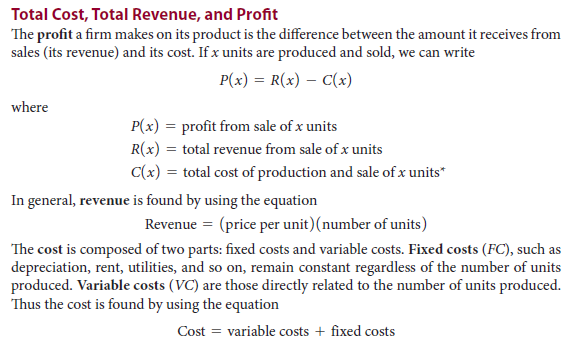 3
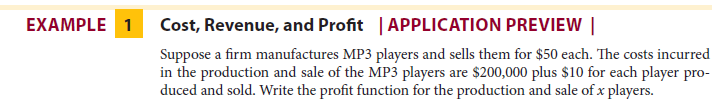 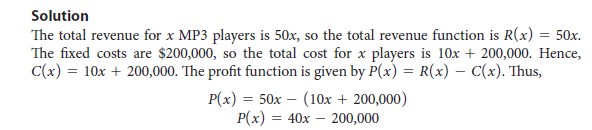 4
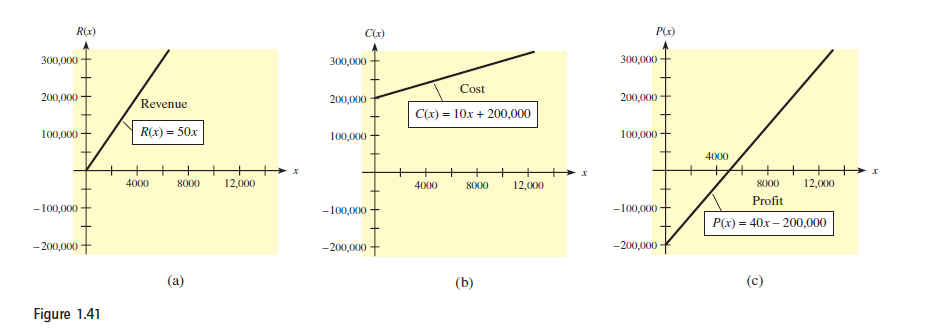 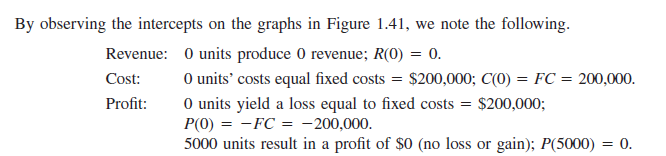 5
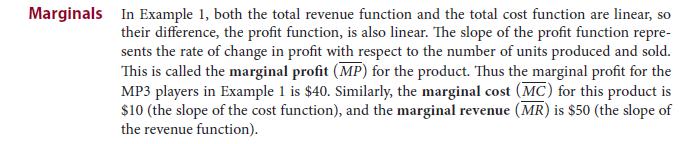 6
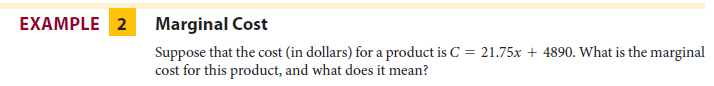 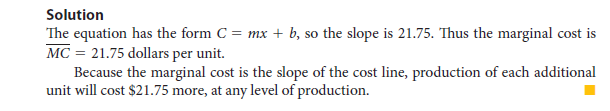 7
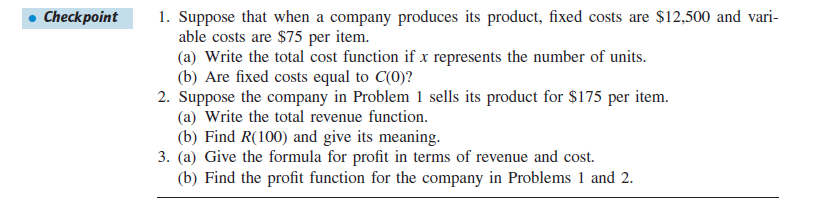 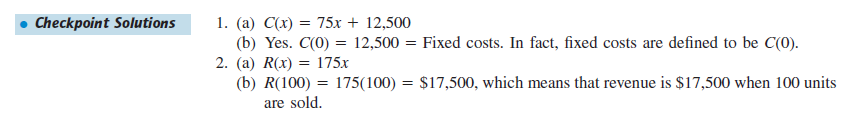 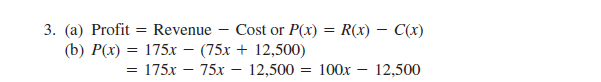 8
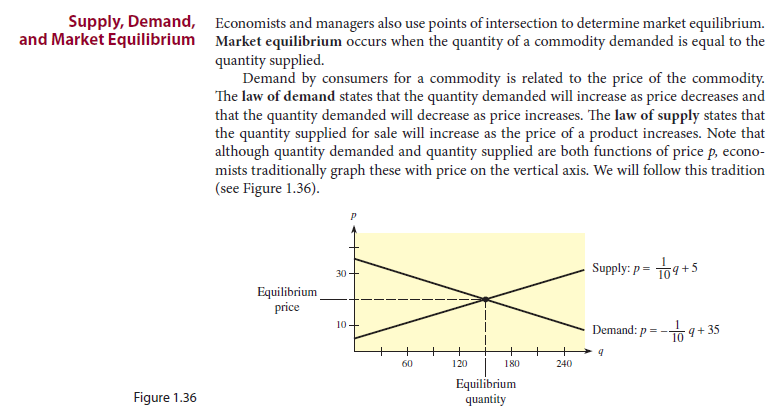 9
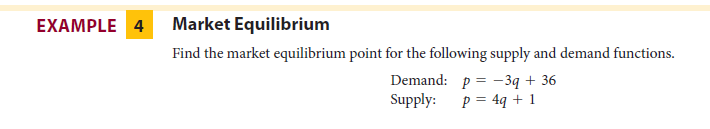 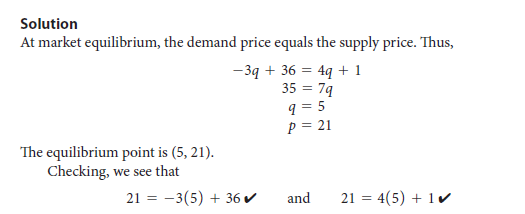 10
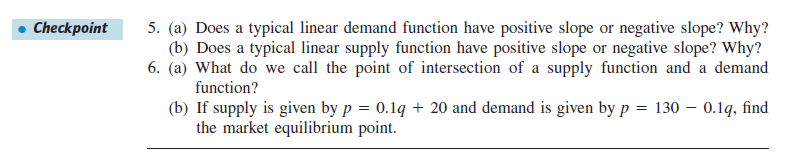 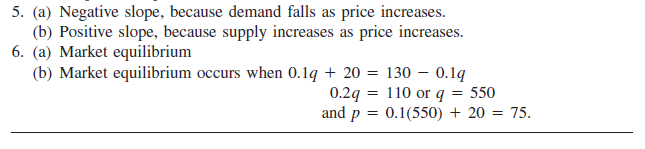 11